認識腦性麻痺及相關宣導
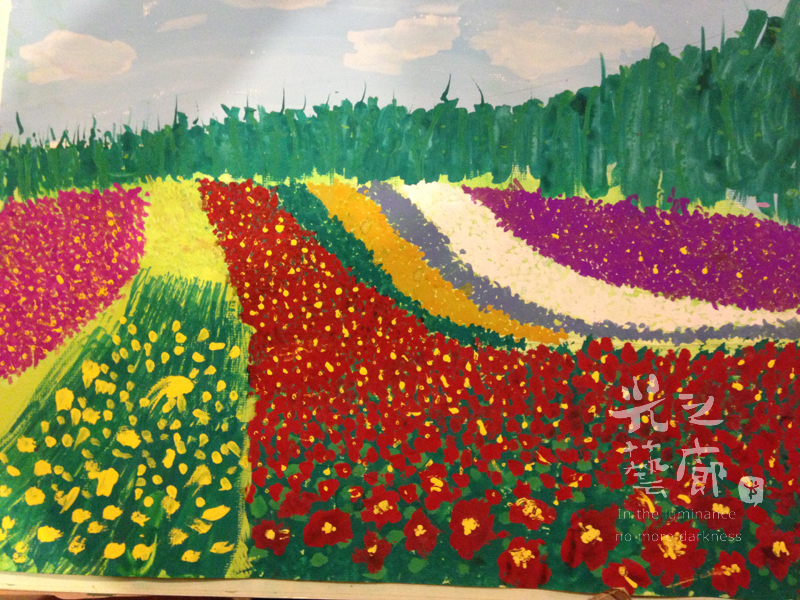 主講人：林欣怡
什麻是腦性麻痺
腦性麻痺（CEREBRAL PALSY）簡稱C.P，是以肢體運動功能障礙為主的多重性障礙，為一種非進行性的腦部病變，是大腦在發育未成熟前，因任何原因造成控制動作的某些腦細胞受到傷害或發生病變，所引起的運動機能障礙。有時傷害也會影響到控制動作以外的其他腦部區域，而合併成視覺、聽覺、語言溝通及智能與學習發展上的多重障礙。
根據世界衛生組織的估計，腦性麻痺的發生率為千分之二～五。
腦性麻痺發生的原因
1.妊娠期：       懷孕時期嬰兒先天腦部發育不良、先天腦部畸形或母體感染、放射線過度照射、
  藥物中毒、子宮或胎盤功能不好、先天性異常，或母親疾病、代謝、內分泌異常、
  受傷等。
2.生產時：       生產過程中因難產、早產、缺氧、產傷、(產鉗或真空吸取)、多胞胎、胎兒窘迫、
  臍帶繞頸等。
3.出生後早期：       受傷、發燒、感染、腦炎、身體疾病、腦膜炎、身體疾病、代謝或內分泌異常、
  黃疸等。
註: 除了上述幾種類型外，還有混和型，就是上述二種以上症狀合併。
所屬類別
*社福單位—身心障礙證明
        第七類 神經、肌肉、骨骼之移動相關構造及其功能

*教育單位---特殊教育正式生
        肢體障礙
CP 小常識
1.腦性麻痺的腦傷不會惡化，但如果沒有接受適當的治療及復健， 關節及各方面可能會硬化。
2.通常藥物本身對腦性麻痺幫助不大，但如有抽筋現象，則需要藥物控制。
3.腦性麻痺不會傳染，也不會遺傳。
4.腦性麻痺者如果經過適當的治療及復健，都有可能會走路。
5.大約有二分之一以上的腦性麻痺兒童在學習方面是正常的，有些智力甚至比正常孩子還高。
如何與腦性麻痺的同學相處
1.保持平常心：用正確的觀念來看待腦性麻痺障礙的同學或朋友，以平常心對待指   的是不帶任何特殊眼光，以一個主動、輕鬆、開放的態度與他們相處。
2.詢問需求：除了平時語言上關懷，並可主動徵求他們的意願，協助他們不方便的肢體動作。
3.給予耐心與尊重：對有語言障礙的腦性麻痺患者，給予較多的時間讓他們說出心裡的話，且對於  
  他們表達的進步，給予適當讚美，以鼓勵代替責備。
4.勿嘲笑其缺陷：在談話中，勿不斷反覆強調他們殘障的缺陷，並讓他們有機會自由表達內心的喜   怒哀樂，不要強迫壓抑。
5.肯定潛能：以同理心肯定每個人都有潛能，勿針對他們身體缺陷而否定他們的能力，把他們   推到一個無能的絕望角落。真誠地用積極、開放、接受的態度和他們接觸。
相關宣導影片及繪本
影片：跳舞吧！機器人（教師篇）
                 跳舞吧！機器人（學生篇）
                 慢飛天使系列微電影（入學通知單、街頭實測）
                 啄木鳥女孩
繪本：輪椅是我的腳
                 啄木鳥女孩
                 藍弟的翅膀
                 每一個都要到
繪本：輪椅是我的腳
瑪姬雖然雙腳不方便，但是她會做很多事，所以一點也不覺得自己和別的小孩有什麼不一樣。　　今天她第一次幫媽媽到超市去買東西。　　沿路她經過遊戲場，她好希望能跟其他人一起玩。她看到有小孩在嘲笑一個胖男孩，也看到好多人都用異樣的眼光看她……　　過馬路時，因為人行道有高高的臺階，她的輪椅上不去，沒有人注意到，她急得快哭了，這時在遊戲場被嘲笑的男孩西吉出現了，而且主動幫助她。　　到了超市，她想跟別人一樣自己挑選，但店員卻熱心的幫她，讓她覺得不舒服。她因此氣得哭了起來，西吉安慰她，並讓她知道他們的外表的確和一般人不同，但不需要拒絕別人的幫忙，遇到問題時也要勇於求助，這樣別人才會知道他們的不方便，也才能找出可以和諧相處的方法。
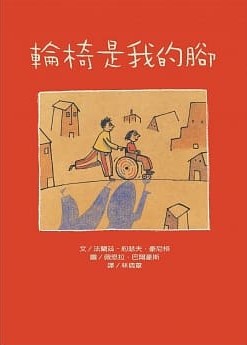 作者：法蘭茲-約瑟夫‧豪尼格(Franz-Joseph Huainigg)　　嬰兒時期接種疫苗失誤，導致雙腿癱瘓。1986年起在克拉根福研習德文和大眾傳播，1994年獲博士學位。他不僅是教師、童書作家，也曾是奧地利議員代表。
繪本：啄木鳥女孩
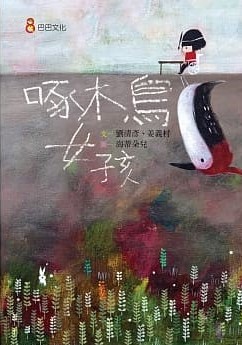 輕快飛翔的啄木鳥，穿梭在樹林陽光灑落的每一處，但女孩一出生便無法自由的活動，直到美術老師阿海為她特製了一個像頭箍的裝置，幫她裝上了畫筆，從此，想像的世界再也沒有界線！女孩一點一點畫出腦中的畫面，一點一點「點」出不一樣的夢想，終於，像啄木鳥一樣翱翔在畫紙的繽紛色彩裡。
啄木鳥女孩真實存在，是一個名叫黃羿蓓的女孩，腦性麻痺讓她想向人打招呼，脖子卻向後仰；想說話，聲音卻咿咿呀呀；想微笑，讓人看起來卻像是在生氣……想畫畫，手不乖乖聽話，只能把筆套在頭上，像枝「頭杖」，不停點頭、點頭、點頭，直到她心中的話透過顏料變成一幅又一幅的畫。因為作畫必須不斷點頭，在一次的受訪中，報導稱她是啄木鳥女孩。
繪本：藍弟的翅膀
值得尊敬的龍需要三樣東西：有強壯的翅膀飛行，有強力的氣息噴火，還有強硬閃亮的鱗片抵擋屠龍者的攻擊。這三樣，小龍藍弟統統沒有。他的翅膀軟趴趴，氣息又弱又短，皮膚柔軟又毛茸茸……而且，顏色還藍藍的。　　大家都說他不是真正的龍，他好難過。他常常爬到樹上看向遠方，成了大家口中的「抱樹龍」。　　有一天，老師說在遙遠的大海另一邊有條龍很有「智慧」，藍弟聽了牠的事蹟，決心離家去尋找有「智慧」的鬃獅龍，鬃獅龍會給藍弟什麼建議？藍弟運用他的特質會做出什麼改變呢？
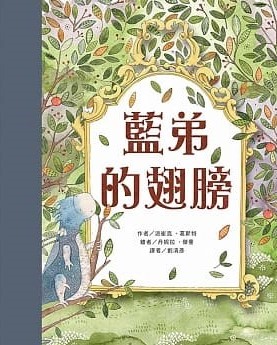 繪本：每一個都要到
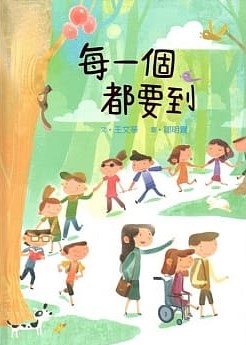 小琪好愛她的學校，但唯一讓她煩惱的是無法參加旅行，和同學一起留下回憶。這一次，喵喵老師有好主意!全班同學決定一起來想辦法。
電子書
謝謝大家的聆聽~~
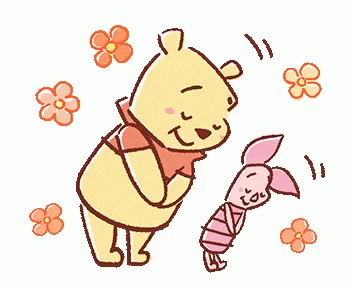